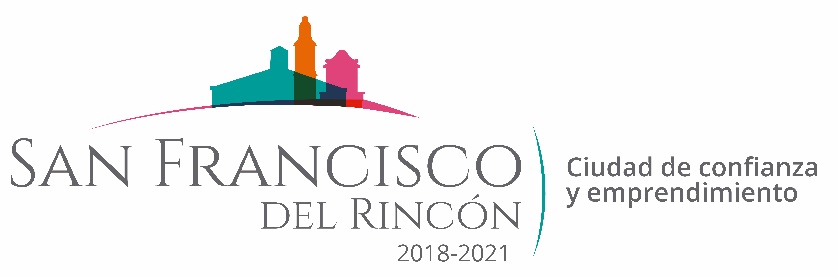 REPORTE MES DE FEBRERO
MAQUINARIA
RENIVELACION EN LA COMUNIDAD EL CERRITO
FECHA TERMINO
CANTIDAD
UNIDAD
CONCEPTO
FECHA INICIO
13/02/2020
M2
M2
17/02/2020
9,000
5,525
CAMINO  AL JARALILLO POR SANTA ROSA
CAMPO DEPORTIVO
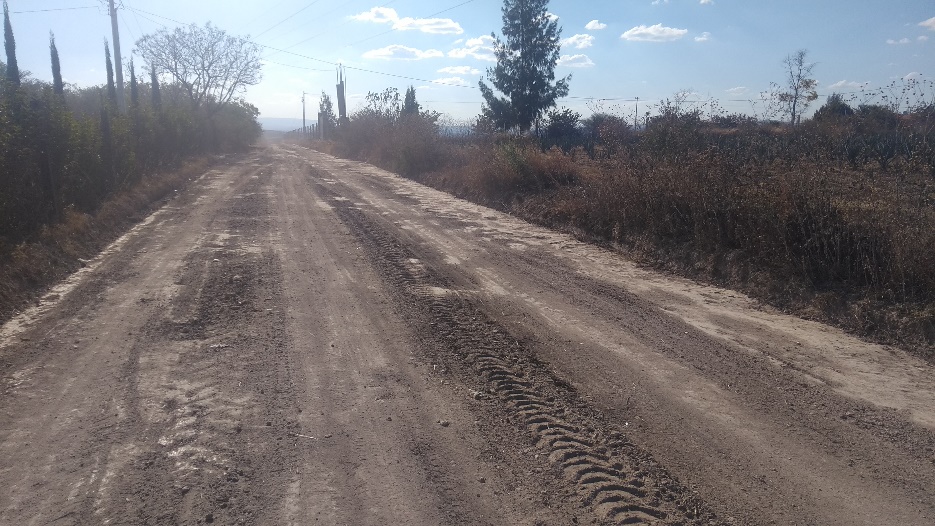 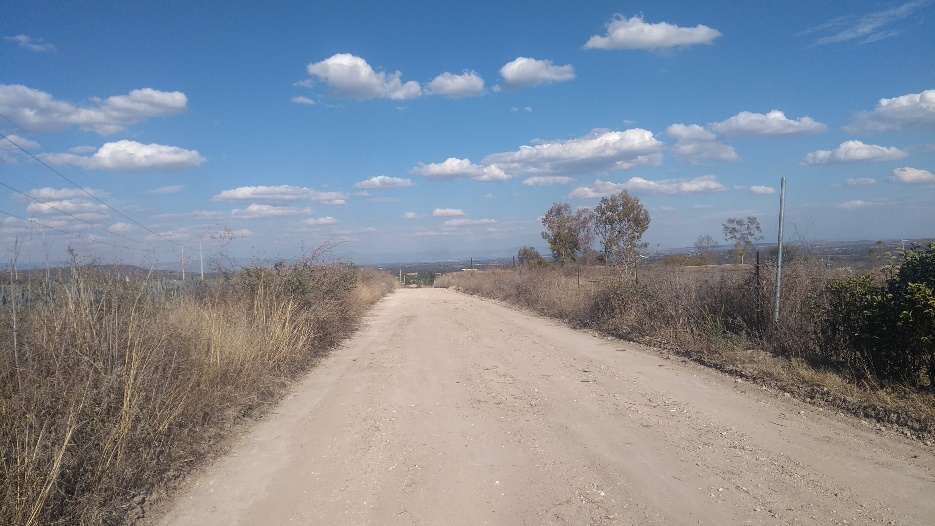 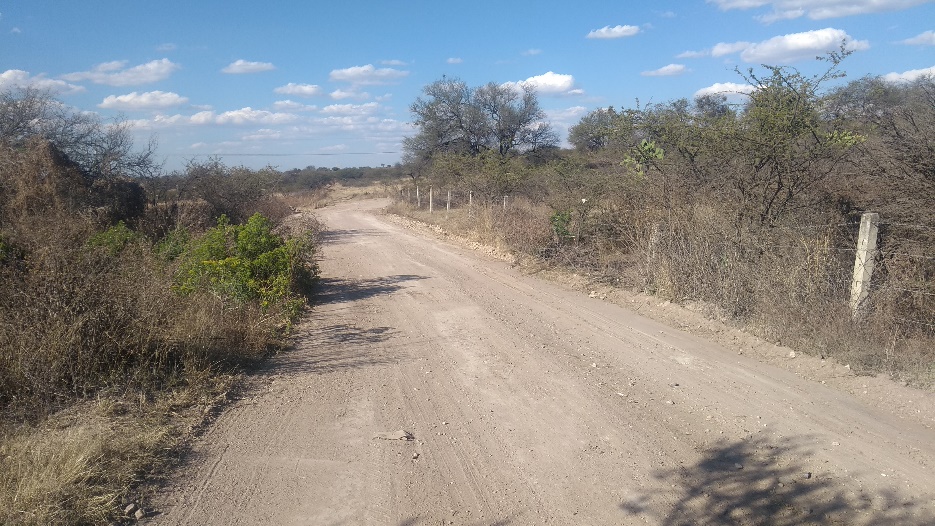